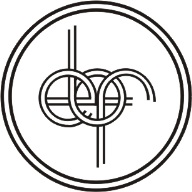 Escuela Benjamín Franklin S.C.CLAVE: 1196equipo 14º GRADO
NOMBRE DE LOS PROFESORES PARTICIPANTES Y ASIGNATURAS:1.-Juan Abel Franco Espinosa (Historia). 2.-Raúl Flores Venegas (Geografía). 3.-Edgardo Bautista Granados (Dibujo).
CICLO ESCOLAR EN EL QUE SE PLANEA LLEVAR A CABO EL PROYECTO:                      2018-2019FECHA DE INICIO Y DE TÉRMINO DEL PROYECTO:27 de Agosto 2018 a 15 de Marzo 2019
NOMBRE DEL PROYECTO CONEXIONES ETAPA I:
2ª G.M: el nazismo precursor de la idiosincrasia del pueblo alemán durante el mandato de Hitler.
INTRODUCCIÓN O JUSTIFICACIÓN:En los últimos 10 años, se observa en nuestra sociedad que ciertos valores y principios como el respeto, la tolerancia y la equidad de género, se encuentran totalmente sobrevalorados. Este proyecto está enfocado a que los estudiantes tomen conciencia y revaloren las consecuencias que trajeron dejarlos en el olvido; como los atroces hechos de la 2ª, G.M y el holocausto.
DESCRIPCIÓN GENERAL DEL PROYECTO:
Es una investigación que se centra en un aspecto de la segunda guerra mundial: la ideología nazi y su relación con la falta de valores principalmente la intolerancia y discriminación, buscando que los alumnos lo relacionen con su entorno actual logrando habilidades, conocimientos y reafirmación de valores principalmente en su salón de clases.
OBJETIVO GENERAL DEL PROYECTO:Que el alumno comprenda las causas y consecuencias de la implementación de una ideología basada en el racismo y con base en esa experiencia tratar de erradicarla.
Objetivo o propósitos a alcanzar, de cada asignatura involucrada:
HISTORIA: Que el alumno descubra el origen  de la superioridad racial logrando comprender que estuvo basada en el racismo.

GEOGRAFÍA: Con trabajo colaborativo los alumnos indagarán y analizarán información geográfica e histórica que permita comprender las consecuencias de la 2ª. GM

DIBUJO: Que logren ver los recursos visuales mediante el contexto ideológico social de la época y como es utilizado en la actualidad.